ВНУТРЕННЯЯ ПОЛИТИКА ПАВЛА I
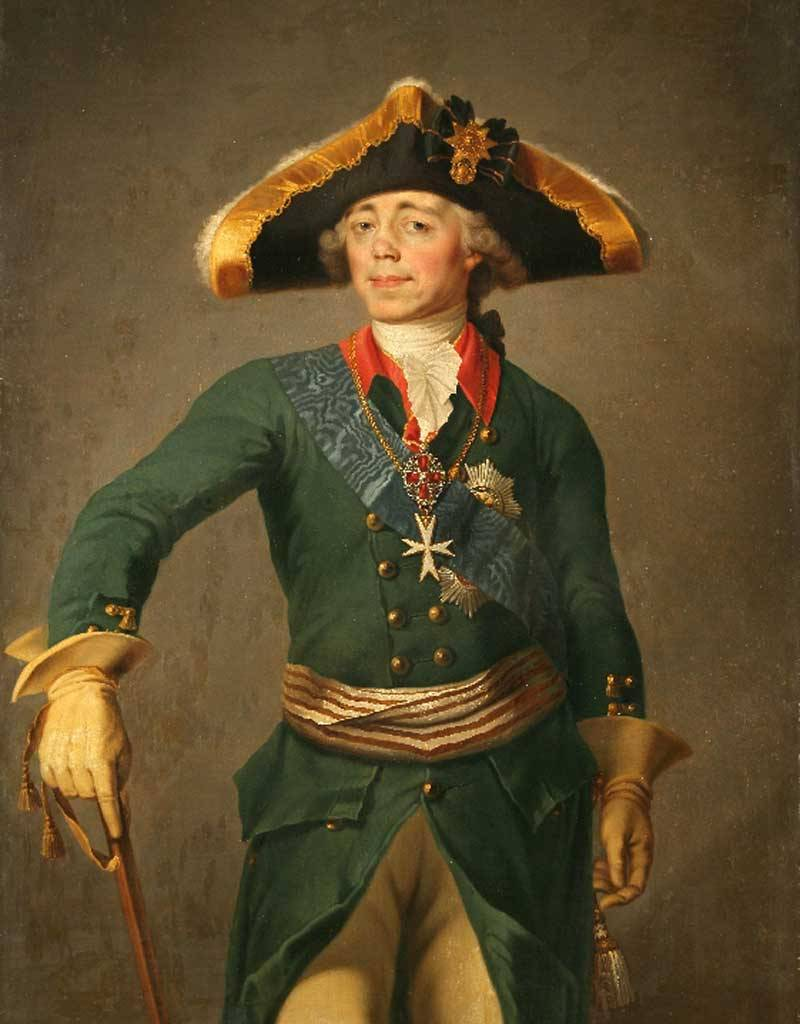 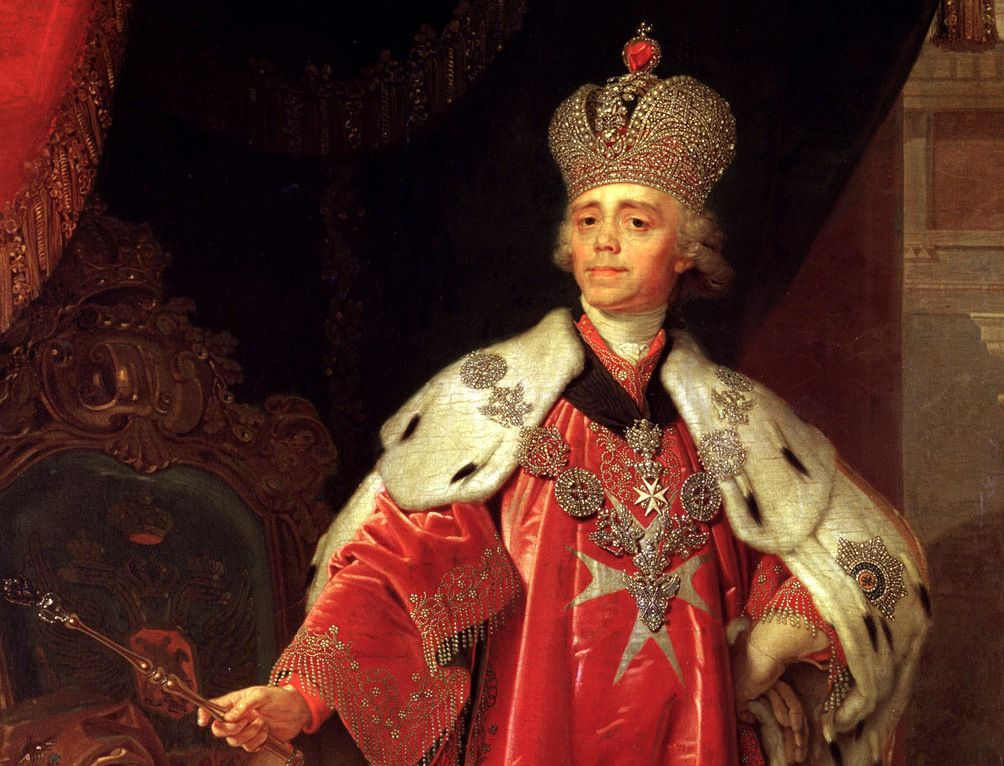 г.ж. 1754 – 1801г.г.г.п. 1796 -1801г.г.
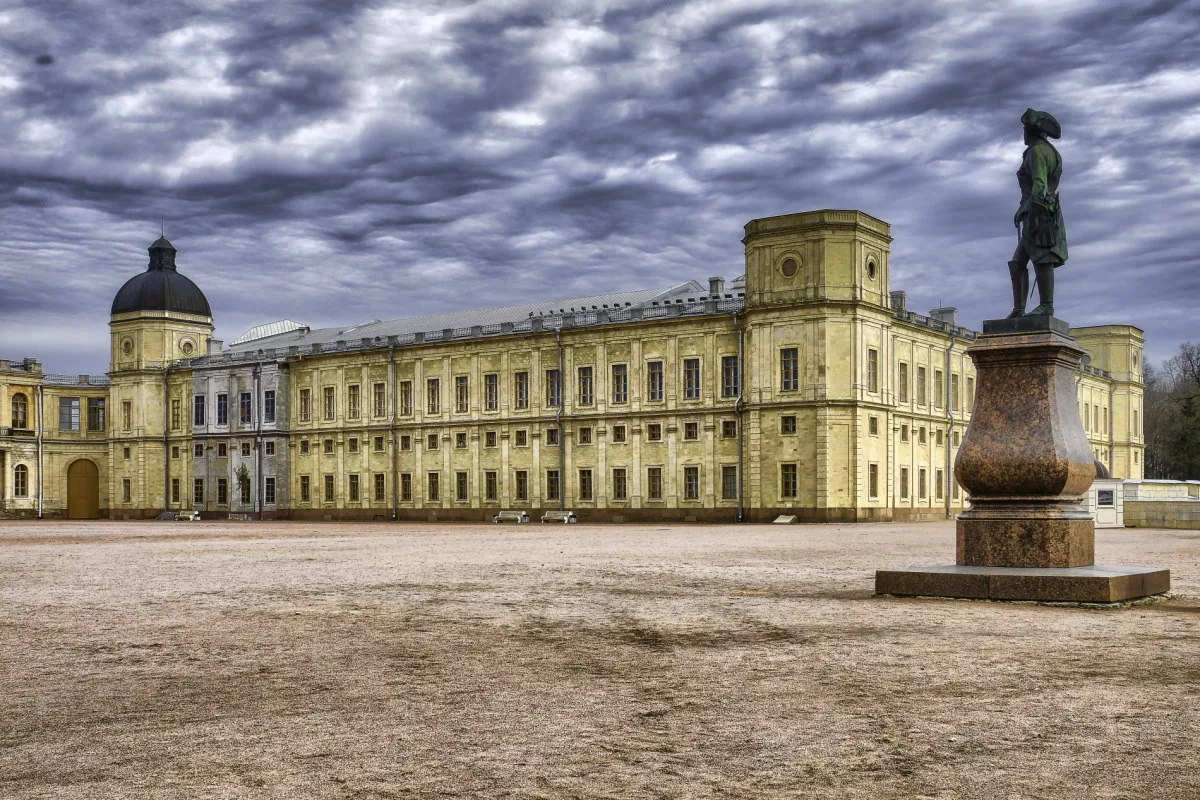 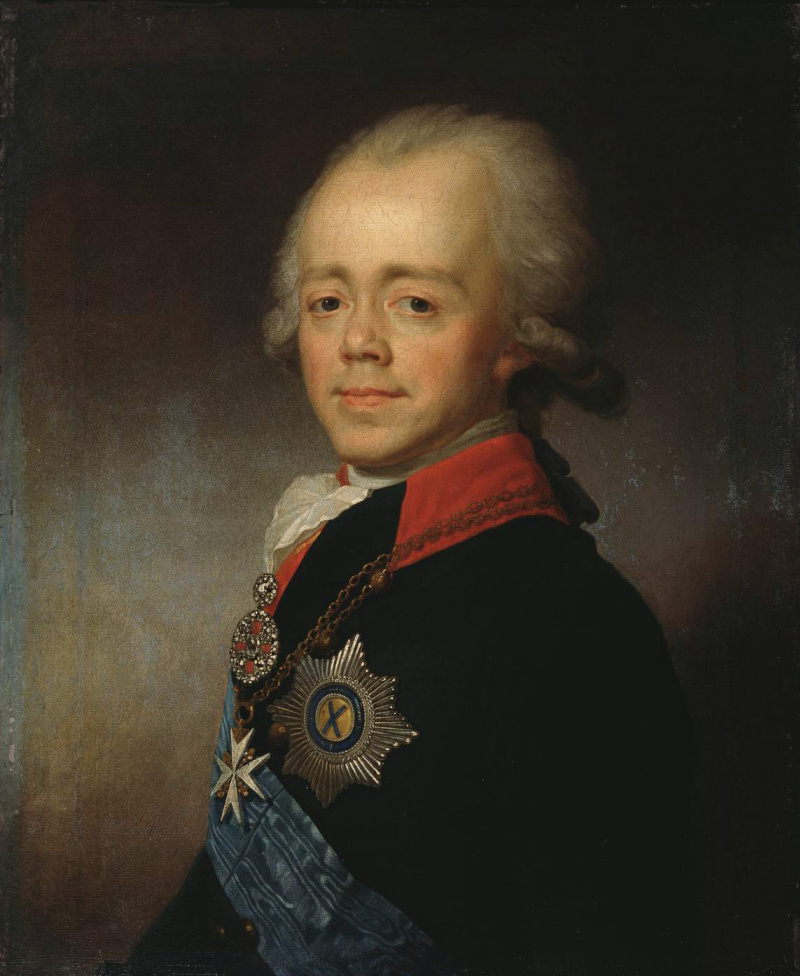 «Мне вот уже 30 лет, а я ничем не занят».
1797г – Указ о престолонаследии
Суть: стр. 58
Причина:
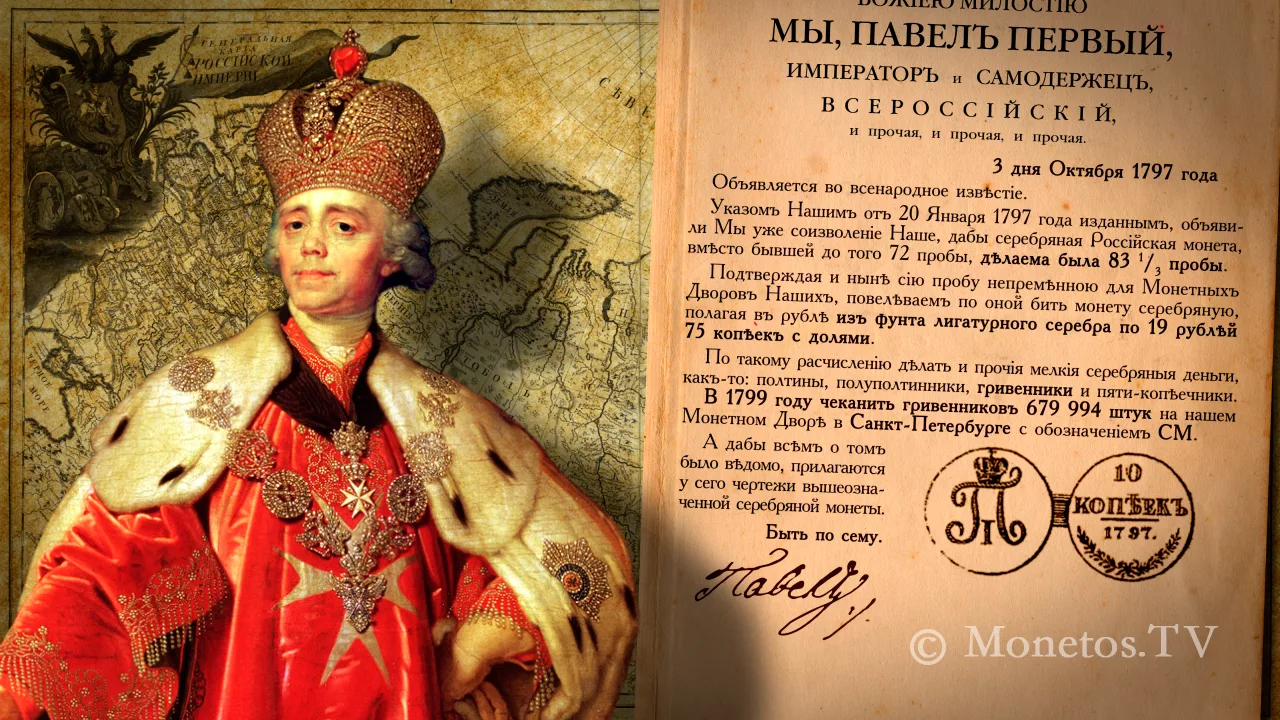 Отменил жалованную грамоту дворянствуограничение дворянских привилегий
Были отменены: стр. 61
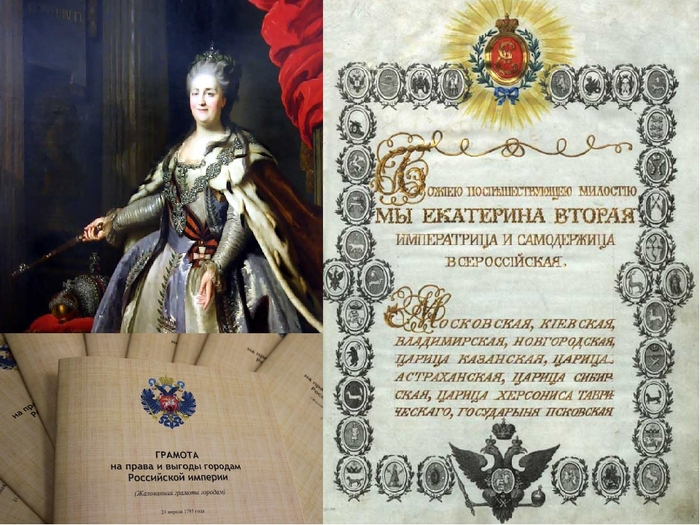 Преобразования в армии«В России велик лишь тот, с кем я говорю, и до тех пор, пока я с ним говорю»
Укрепляется дисциплина и порядок в армии
Бесконечные парады и разводы войск
Форма в армии на прусский манер
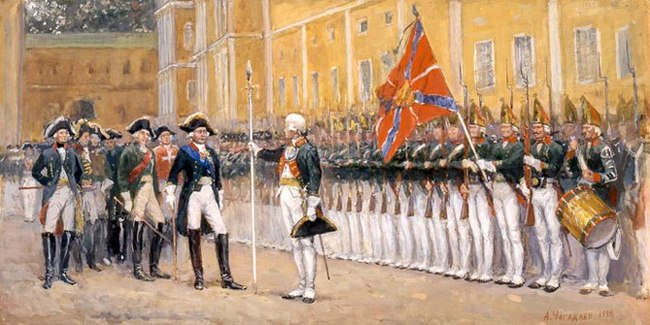 «Военно-полицейская диктатура»Н. Архаров; И. Архаров
Основные положения:  
Поддержание порядка в столице 
Обыски в домах
Аресты
Конфискация имущества
Ужесточение цензуры
Закрытие частных типографий
Запрет на ввоз литературы из-за границы
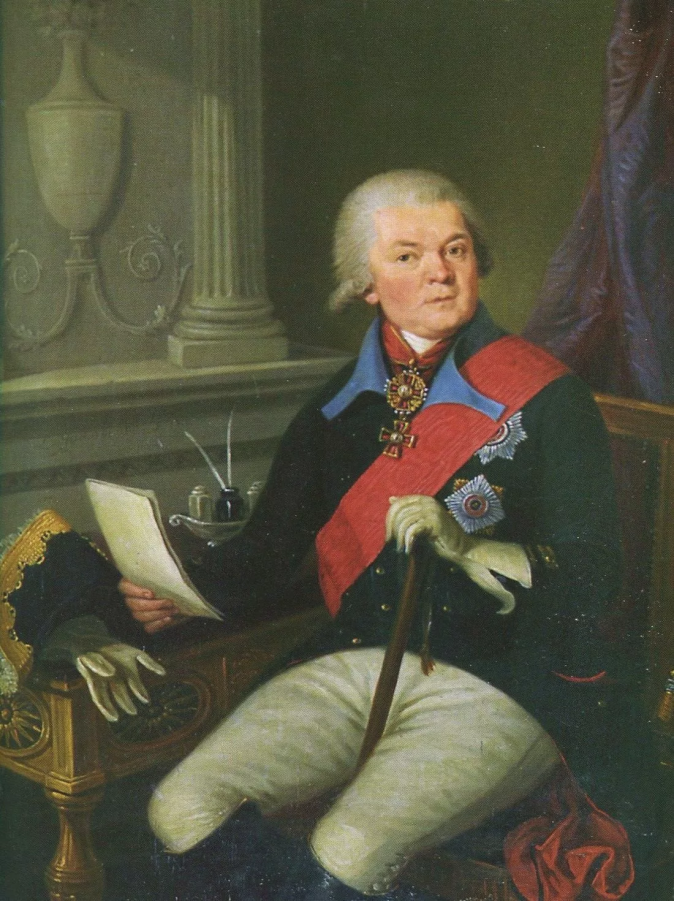 1797г Указ о трехдневной барщинеПервый шаг к отмене крепостного права
Барщина - ?
Суть: стр. 60
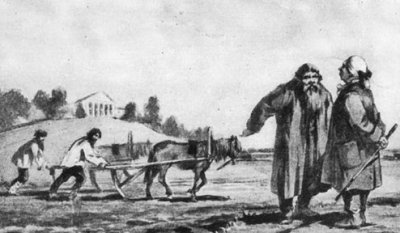 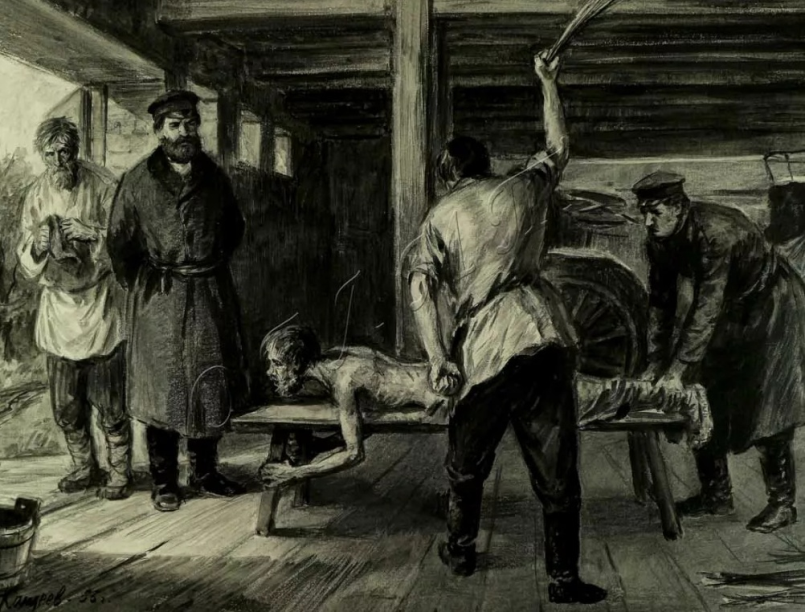